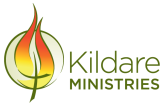 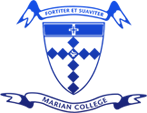 YEAR 9 Music
ELECTIVE
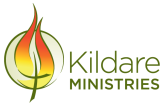 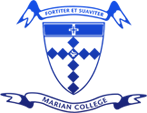 Year 9 Music
Popular Music Studies
Music Technology
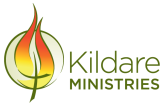 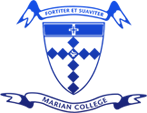 Year 9 Music- Popular Music Studies
History of Popular Music 
Genres
Artists
Composing/ Improvising
Performing
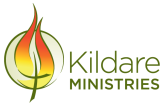 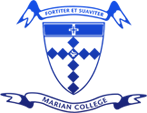 Year 9 Music- Music Technology
Use of Technology to create music
Use of Technology to record music
Creating and recording music in a variety of styles
Use of Computer Software
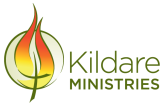 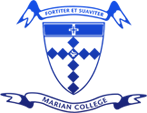 For Further Information
seast@mcararat.catholic.edu.au
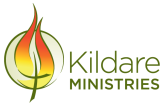 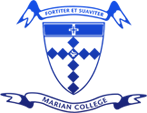